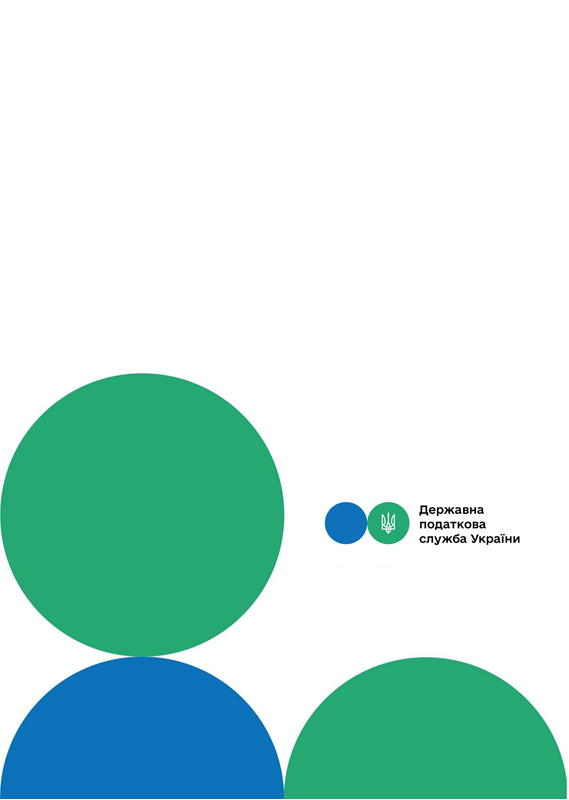 Головне управління ДПС у м. Києві
Друзі, підписуйтеся на офіційні сторінки Державної податкової служби України у соціальних мережах, де ви зможете переглянути новини, актуальні роз'яснення податкових новацій, а також інфографіки, коментарі керівництва, фахівців служби! Буде корисно та цікаво!
Спілкуйтеся з податковою службою дистанційно за допомогою сервісу  «InfoTAX»:
Чи включаються до доходу юридичної особи - платника єдиного податку третьої групи кошти, які після оподаткування переведені з рахунку цього підприємства на його ж рахунок в іншому банку?
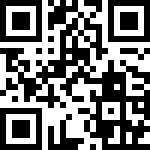 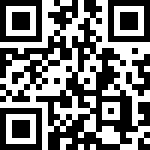 канал ДПС «Telegram»
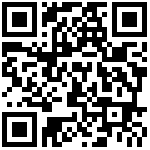 сторінка на «Youtube» каналі ДПС
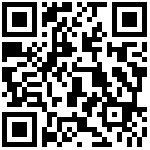 сторінка ДПС на «Facеbook»
Офіційний веб-портал  Державної податкової  служби України: tax.gov.ua
Інформаційно-довідковий департамент ДПС: 0-800-501-007
Травень 2023
3
тРАВ
Головне  управління ДПС у м. Києві повідомляє, що доходом платника єдиного податку для юридичної особи є будь-який дохід, включаючи дохід представництв, філій, відділень такої юридичної особи, отриманий протягом податкового (звітного) періоду в грошовій формі (готівковій та/або безготівковій); матеріальній або нематеріальній формі, визначеній п. 292.3 ст. 292 Податкового кодексу України (пп. 2 п. 292.1 ст. 292 ПКУ).
	Визначення доходу здійснюється для цілей оподаткування єдиним податком та  для надання права суб’єкту господарювання зареєструватися платником єдиного податку та/або перебувати на спрощеній системі оподаткування (п. 292. 14 ст. 292 ПКУ).
	Датою отримання доходу платника єдиного податку є дата надходження коштів платнику єдиного податку у грошовій (готівковій або безготівковій) формі, дата підписання платником єдиного податку акта приймання-передачі безоплатно отриманих товарів (робіт, послуг). Для платника єдиного податку третьої групи, який є платником податку на додану вартість, датою
отримання доходу є дата списання кредиторської заборгованості, за якою минув строк позовної давності. 
	Для платника єдиного податку третьої групи (юридичні особи) датою отримання доходу також є дата відвантаження товарів (виконання робіт, надання послуг), за які отримана попередня оплата (аванс) у період сплати інших податків і зборів, визначених ПКУ (п. 292.6 ст. 292 ПКУ).
	Отже, оподатковані кошти є прибутком підприємства, тобто власними коштами платника єдиного податку третьої групи – юридичної особи, які залишаються у розпорядженні підприємства.
	Таким чином, кошти, які після оподаткування переведені з рахунку платника єдиного податку третьої групи - юридичної особи на рахунок того ж платника в іншому банку, не підлягають повторному оподаткуванню єдиним податком.
1
2